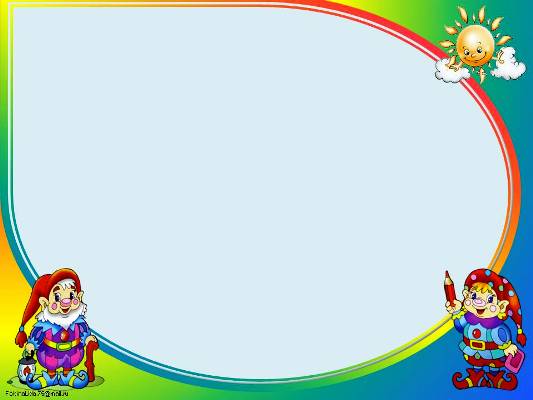 Игра, 
как средство речевого развития
 детей дошкольного возраста
Игра -
основной вид деятельности ребенка,
        она оказывает многогранное влияние на его психическое развитие.
Игры , упражнения 
для развития речи.
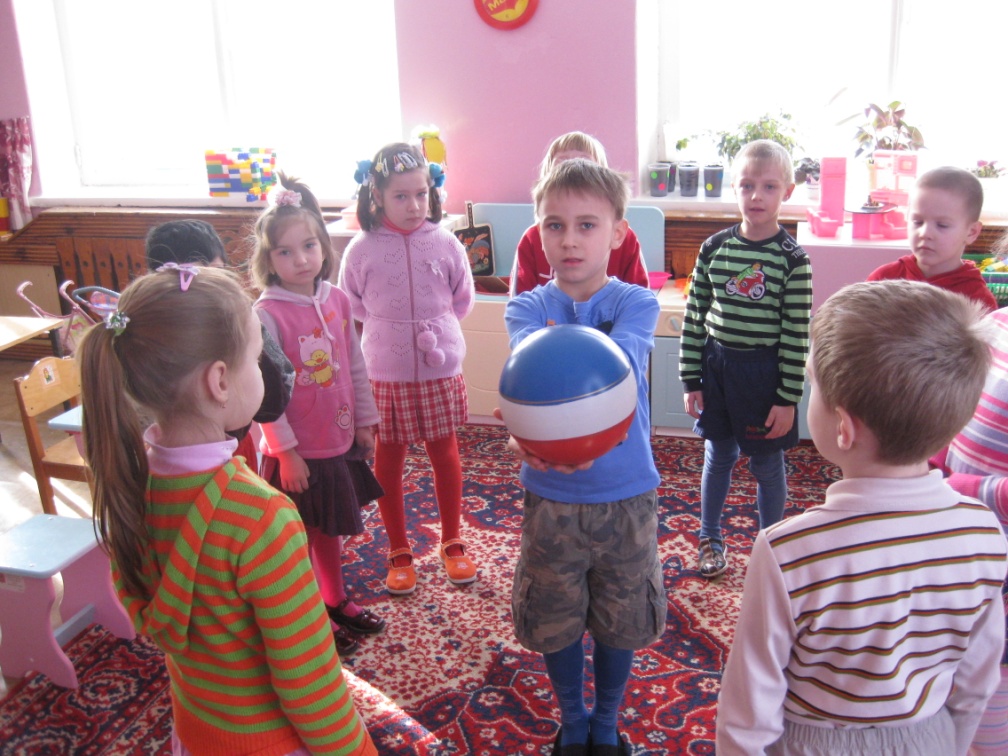 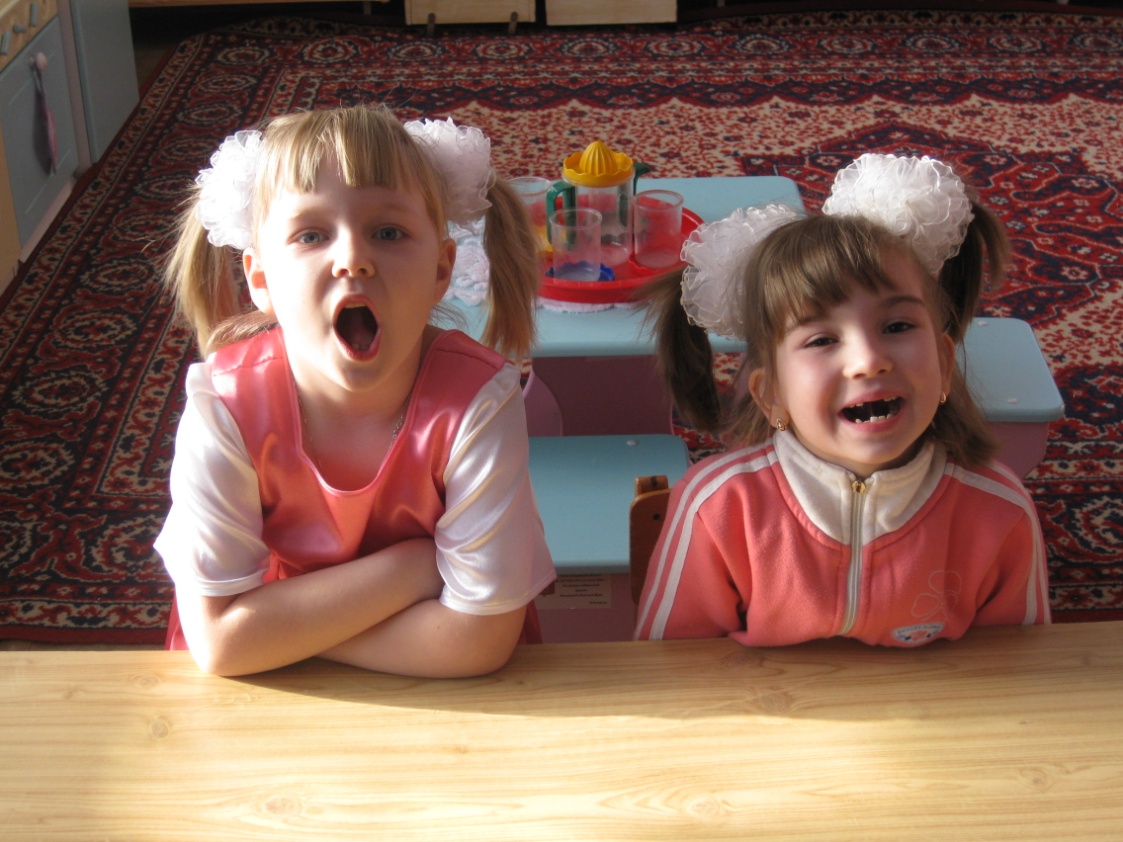 Тренировка движений пальцев рук :
 - массаж кисти рук и каждого        пальчика, каждой его фаланги
( с 6-7 месяцев);

- активные упражнения для пальцев рук, вовлекая в движение больше пальцев с хорошей, достаточной амплитудой (с 10 месяцев)
Рекомендации для развития
    мелкой моторики рук:
Перед началом упражнений необходимо разогреть ладони;
 Все упражнения выполняются в медленном темпе от 3 до 5 раз;
Взрослому необходимо выполнять упражнения вместе с ребенком;
При выполнении упражнений необходимо вовлекать, по возможности, все пальцы руки;
Необходимо следить за правильной постановкой кисти руки, точными переключением с одного движения на другое;
Нужно добиться, чтобы все упражнения выполнялись ребенком легко, без чрезмерного напряжения мышц руки, чтобы они приносили ему радость;
Все указания даются спокойным, доброжелательном тоном, четко, без лишних слов;
Выбрав два или три упражнения, постепенно заменяйте их новыми;
Не ставьте перед ребенком несколько сложных задач сразу ;
Никогда не принуждайте
Театральная деятельность.
В раннем возрасте -  звукоподражание героям сказки или изображение их  мимикой и жестами;
2-3 года – игра «Доскажи словечко», игра «Найди ошибку», кукольный театр;
4 года – придумывание простого сюжета сказки.
5-6 лет -  драматизация известных народных сказок и сочинение новых сказочных историй.
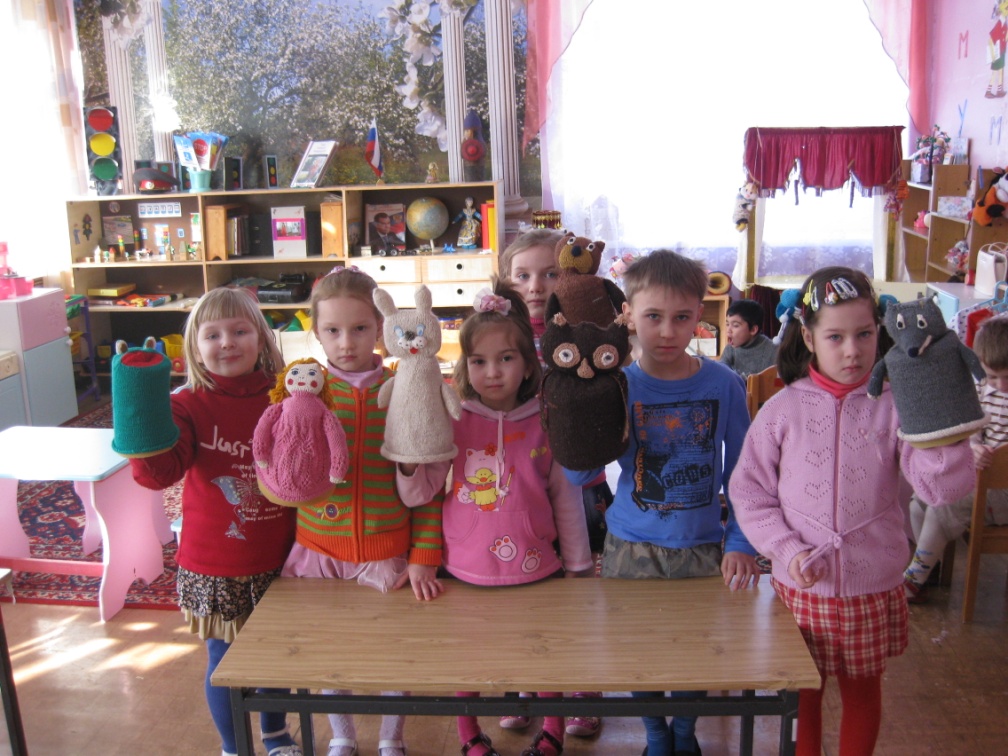 Вязаный театр.
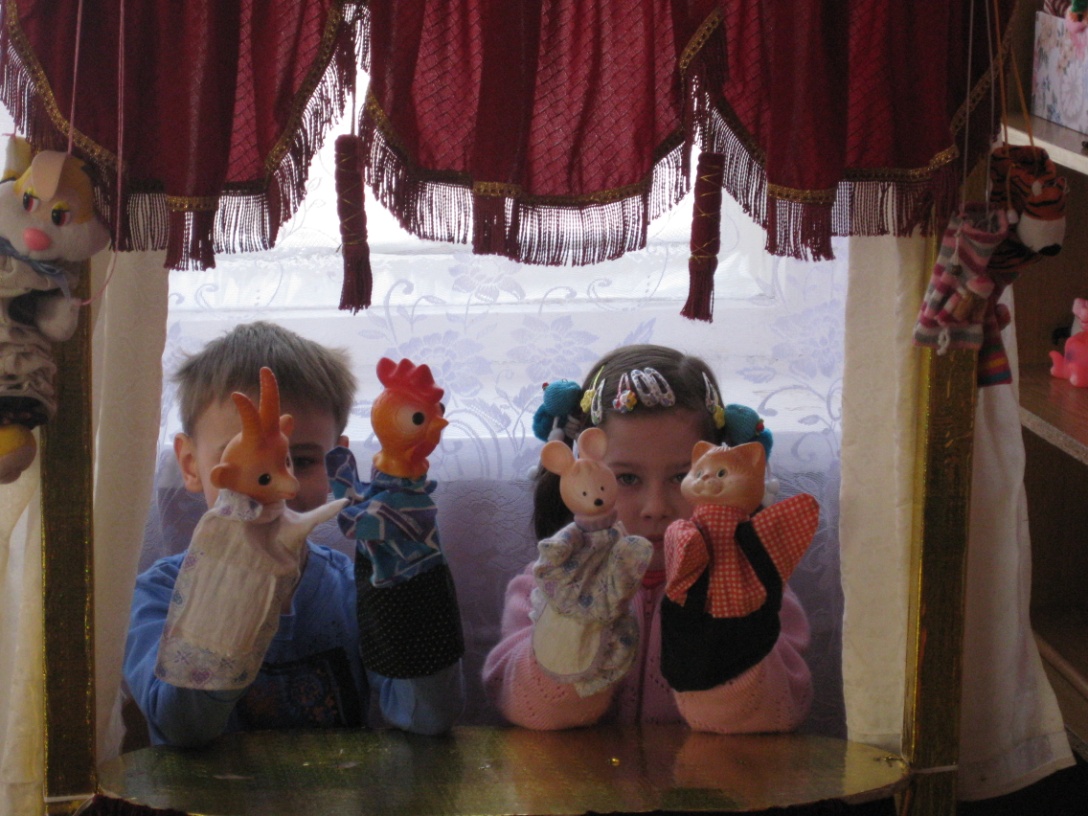 Театр би-ба-бо.
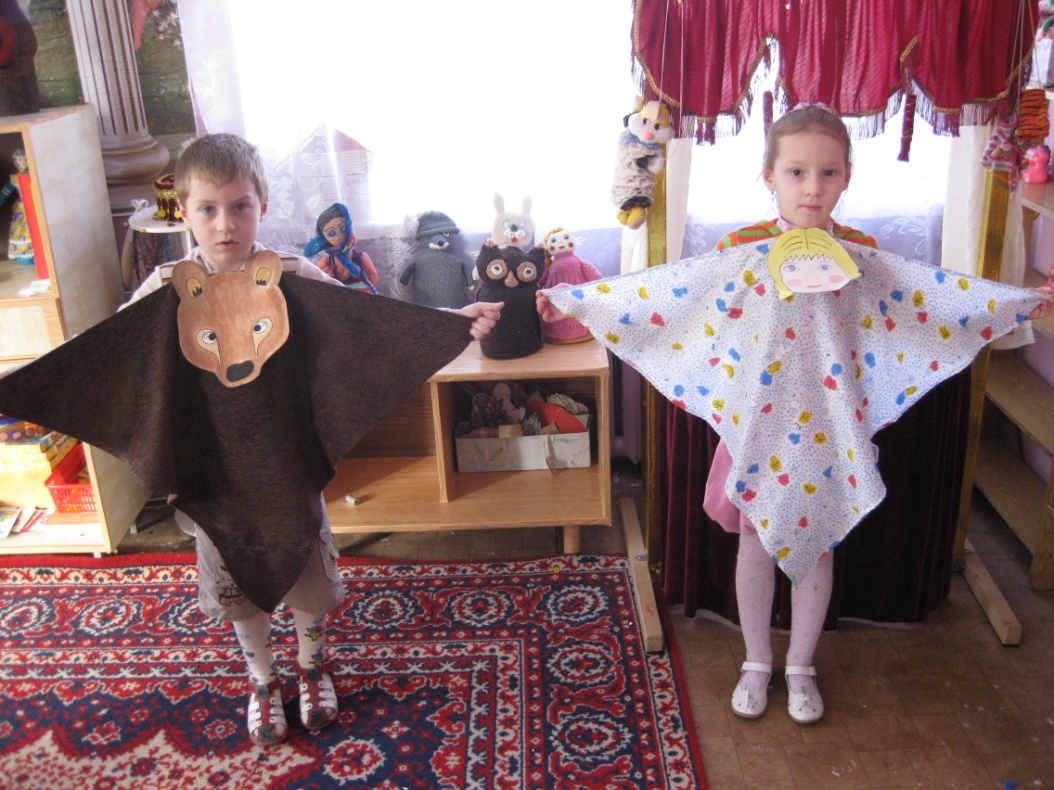 Платочный театр.
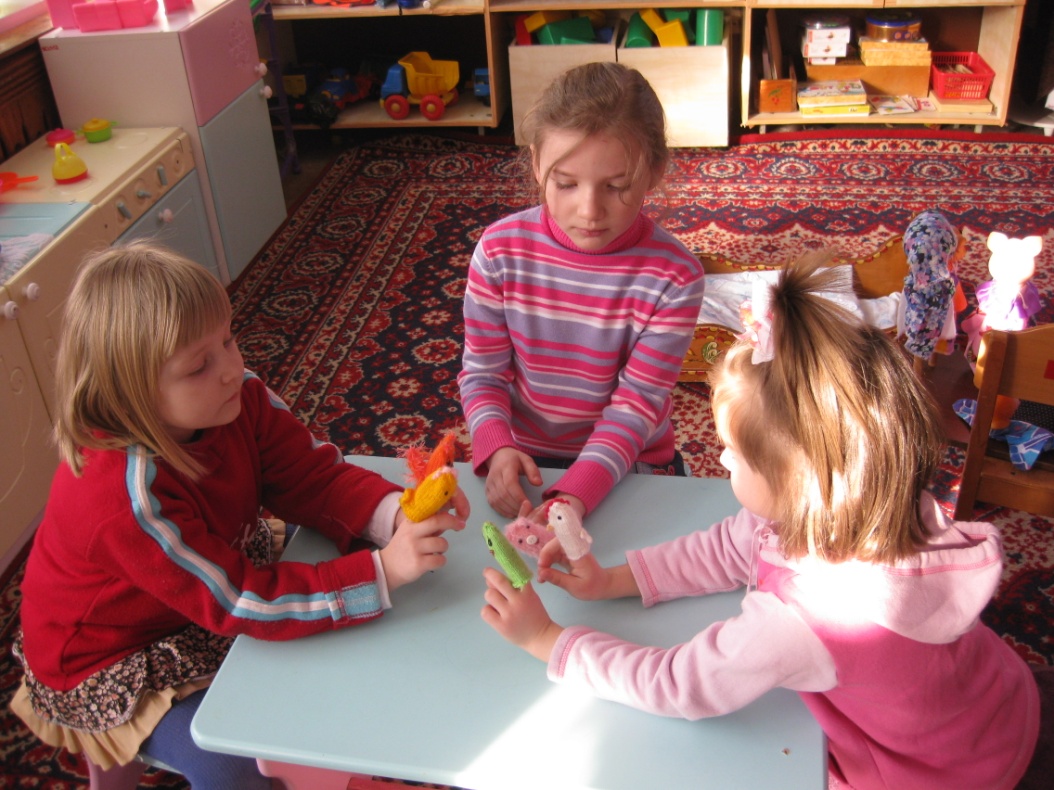 Пальчиковый театр.
Шнуровки.
Развивают: 
моторику;
глазомер;
усидчивость;
сенсомоторную координацию;
гибкость кисти;
раскованность движений
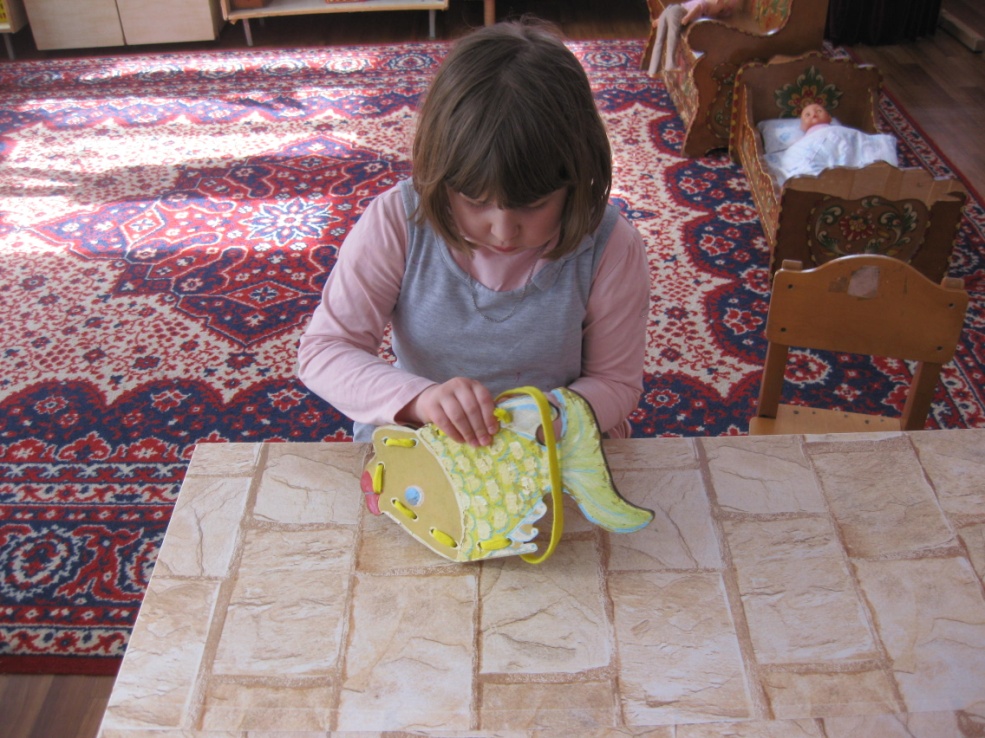 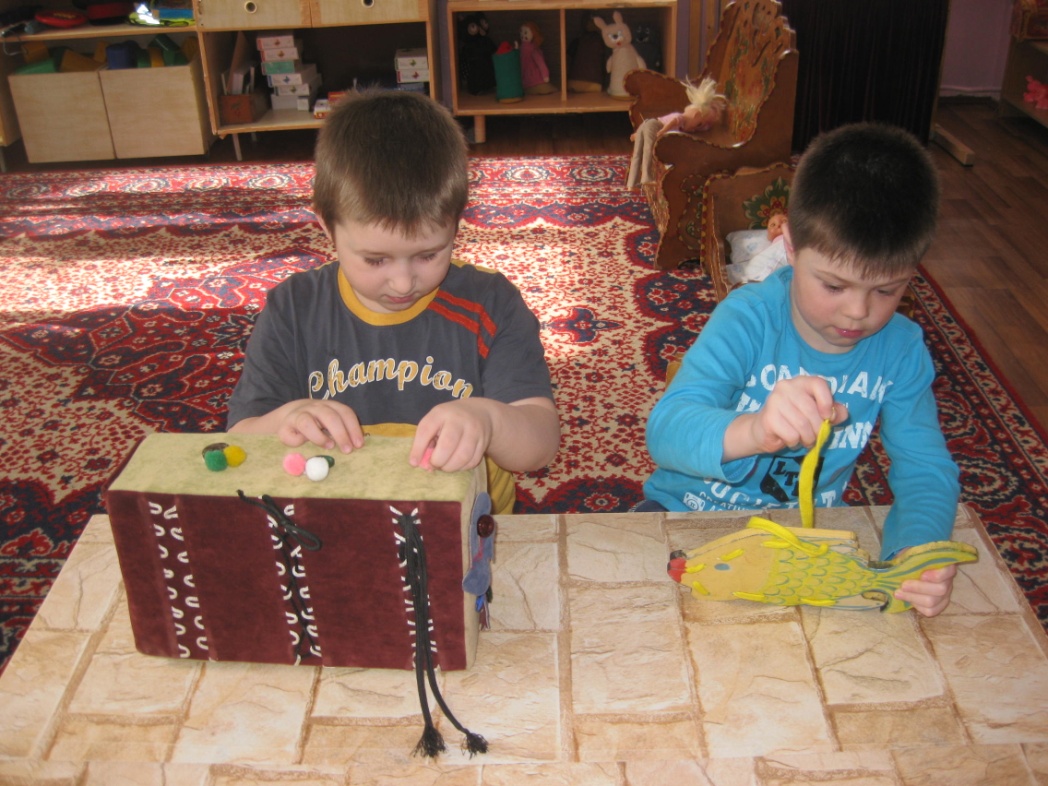 Мозаика.
Игры с разными мозаиками также улучшают мелкую моторику, развивают сообразительность и творческие способности.
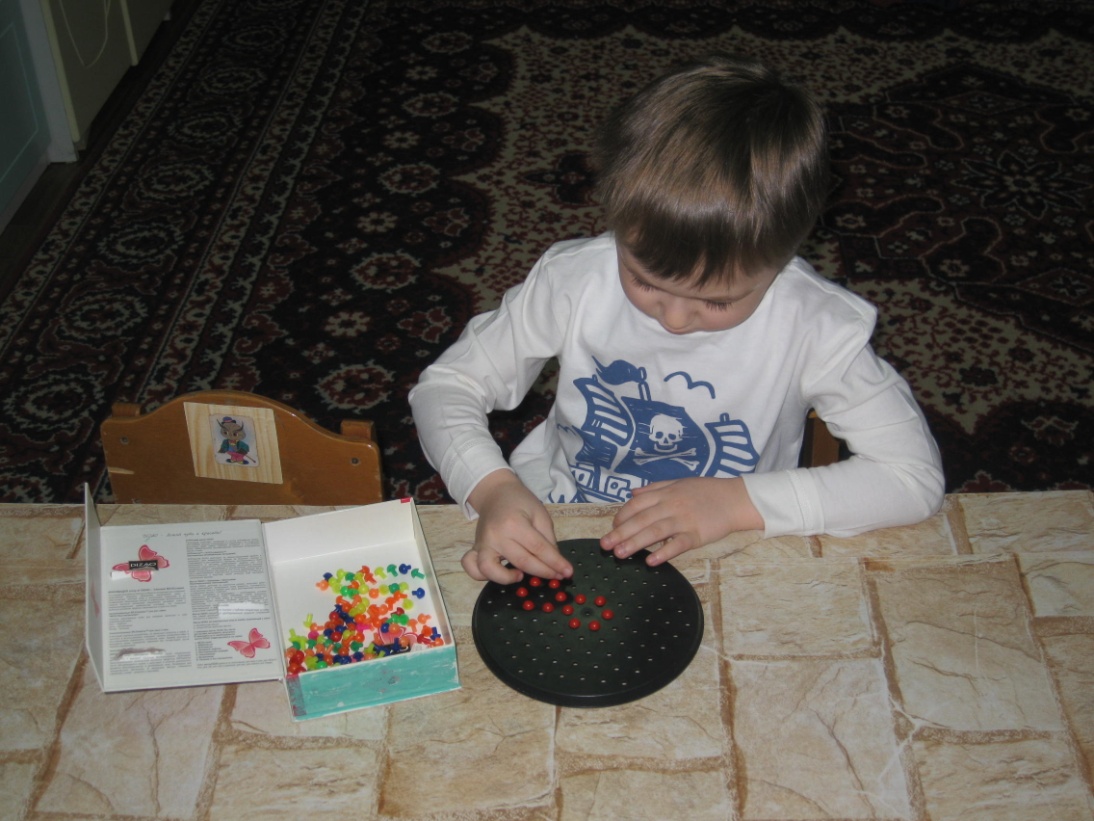 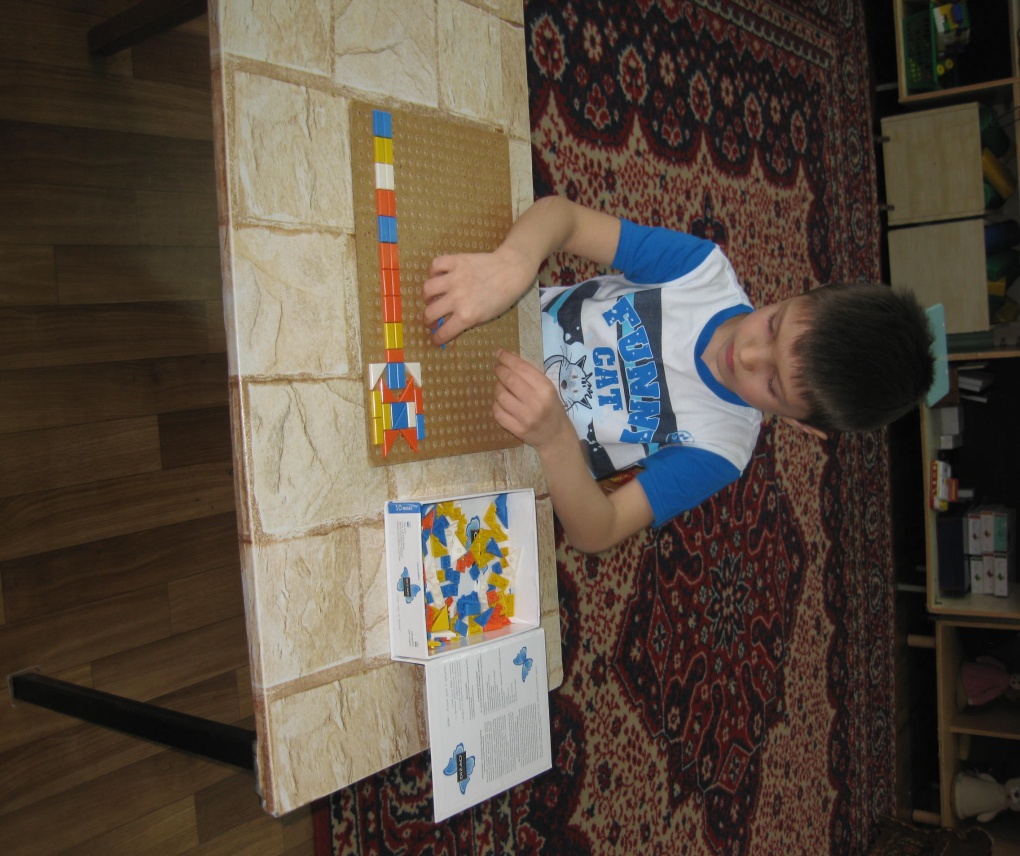 Пазлы.
Красочные картинки разовьют внимательность, сообразительность, координирование работы глаз и кистей и нужную нам мелкую моторику.
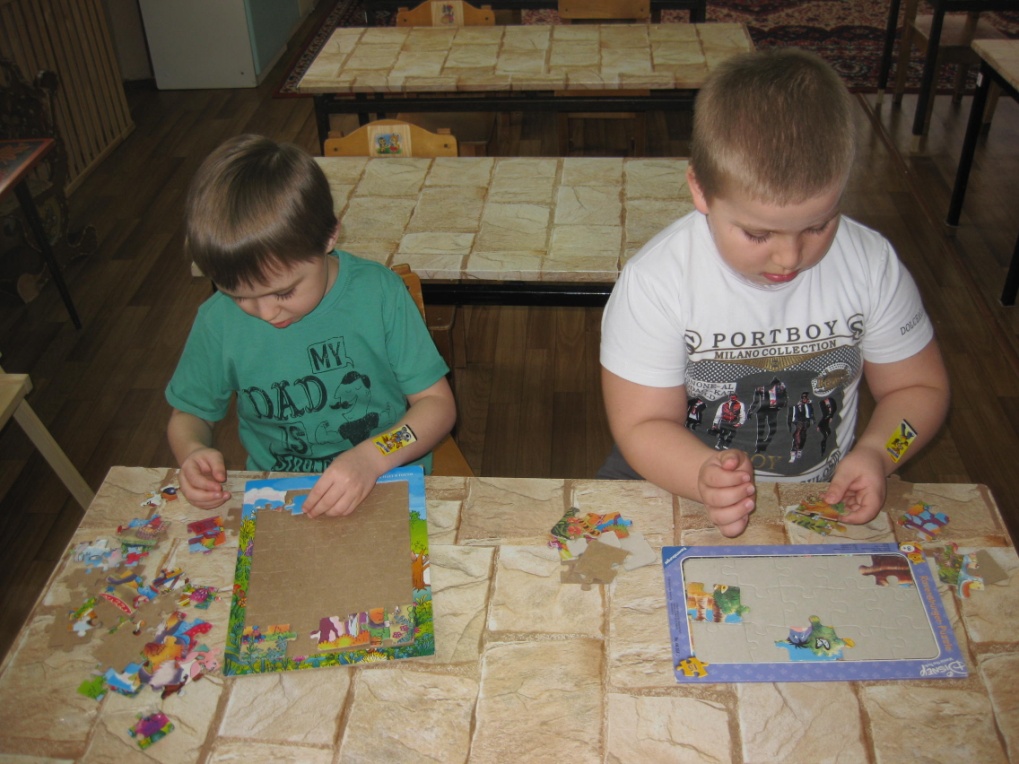 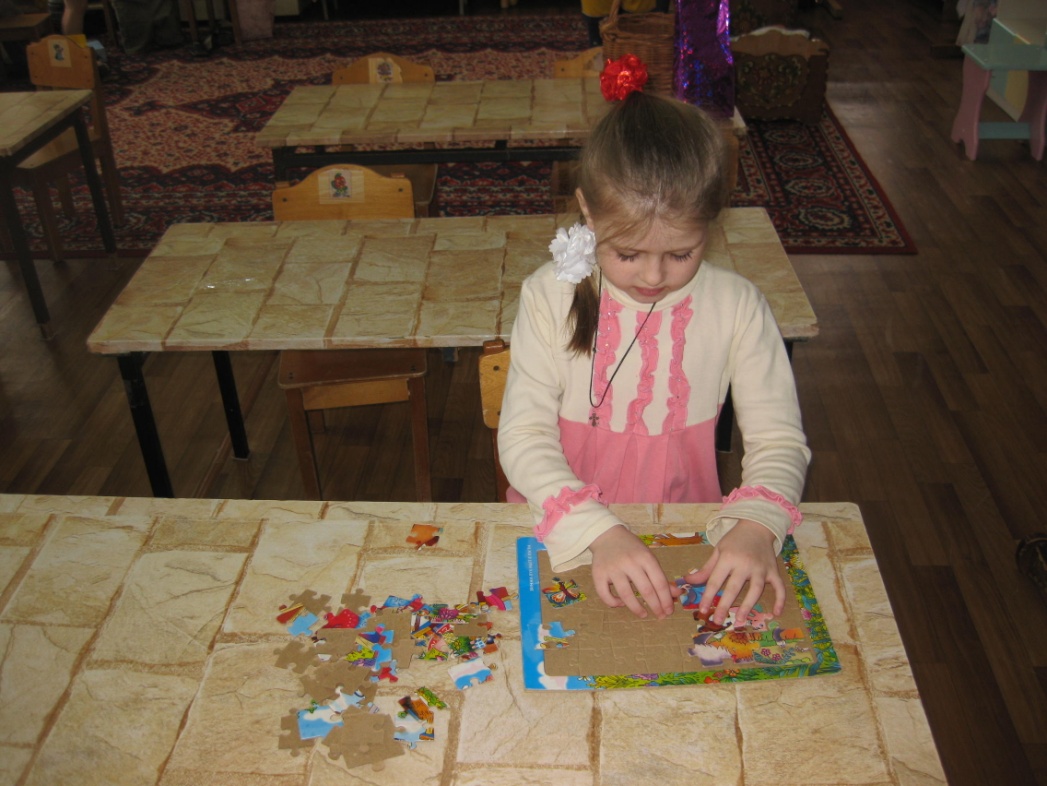 «Собери правильно».
Дидактические игры.
Способствуют:
Развитию связной речи;
  Совершенствованию грамматической 
    правильности речи;
  Воспитанию звуковой культуры речи;
  Обогащению, закреплению 
    и активизации словаря.
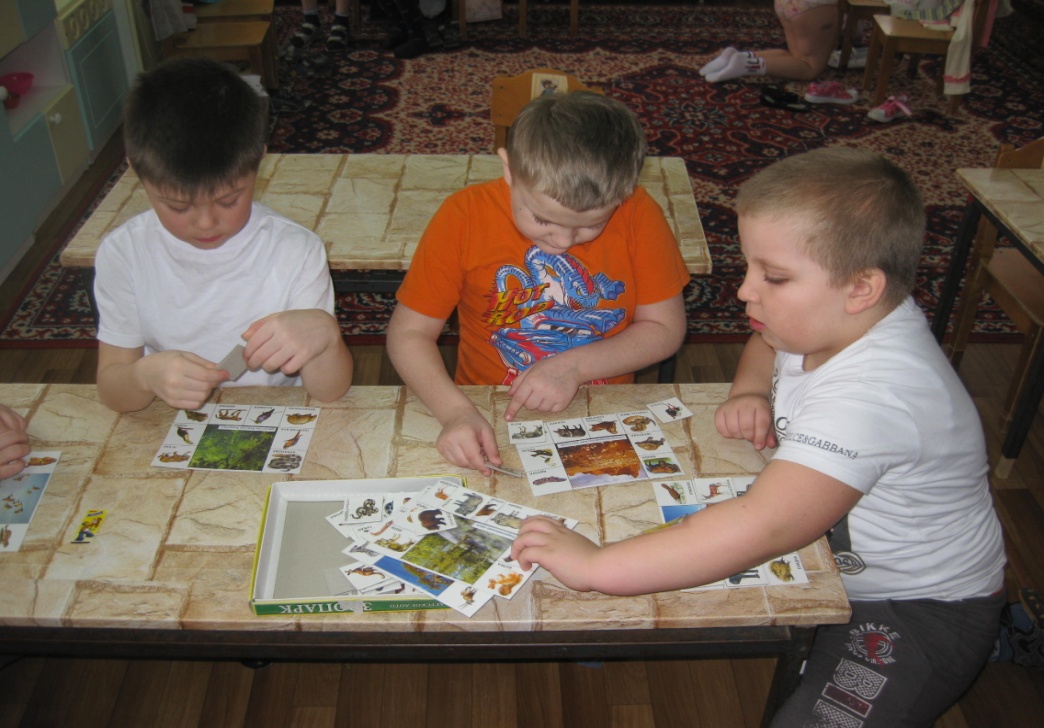 «Кто где живет»?
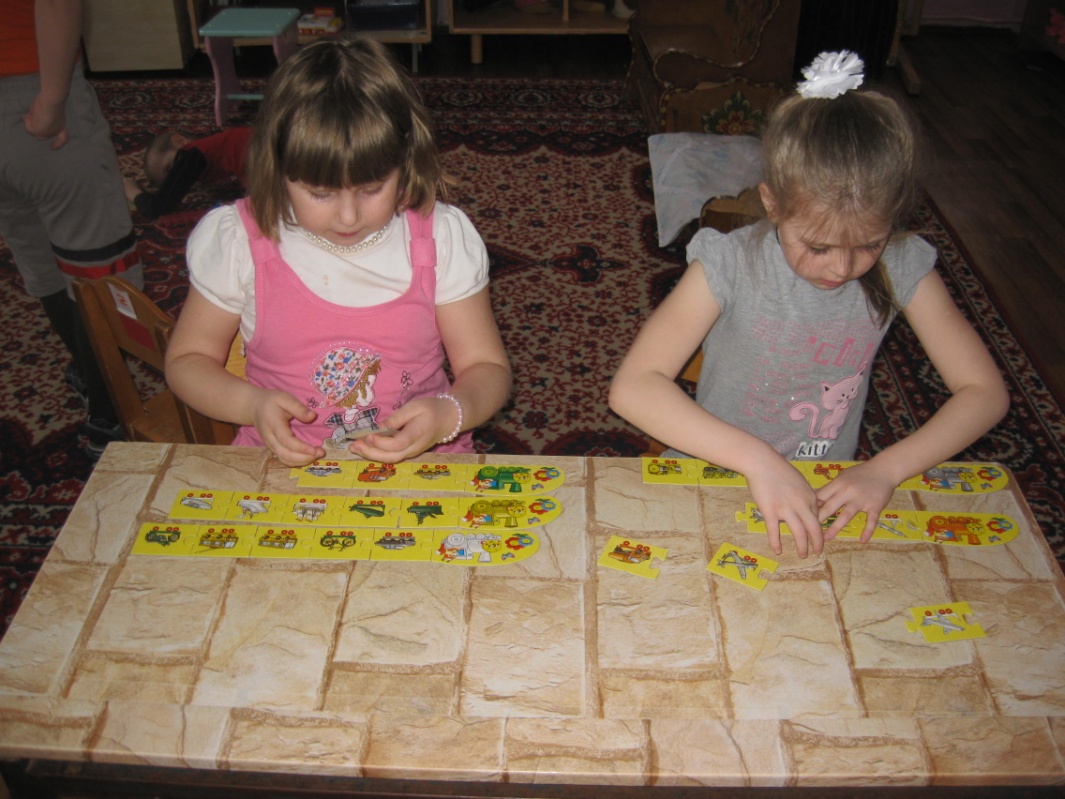 «Подбери картинку».
Строитель.
Развитие мелкой моторики, наглядно-образного мышления, умения работать по образцу, зрительной памяти, внимания, логики.
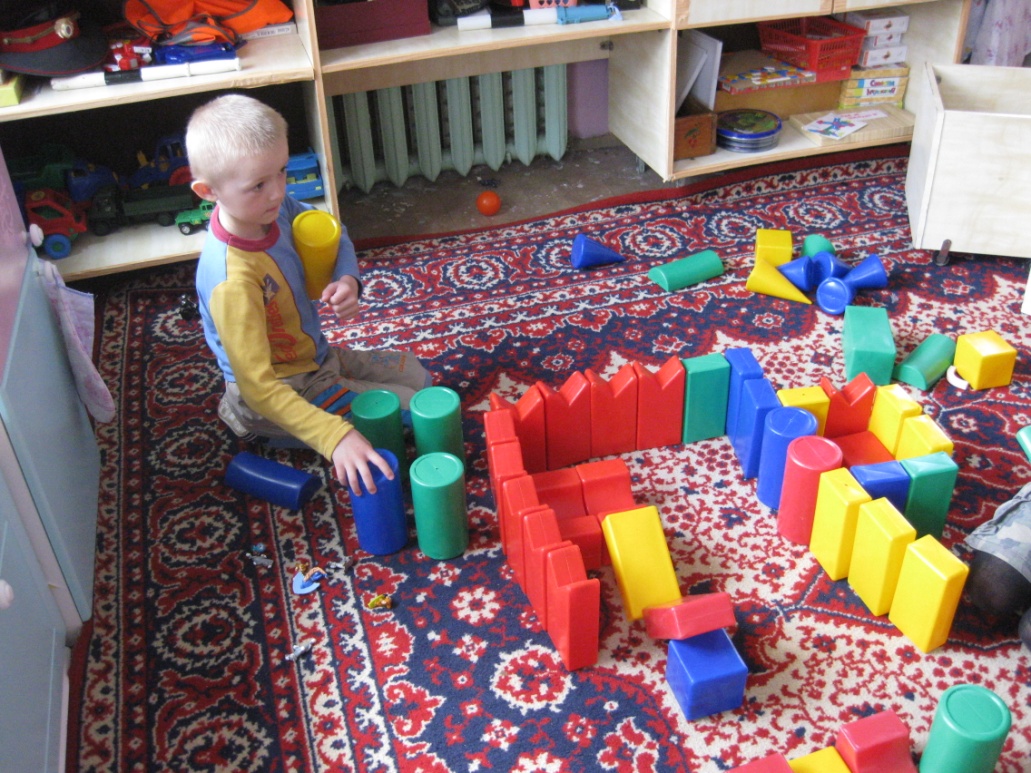 Строительство замка.
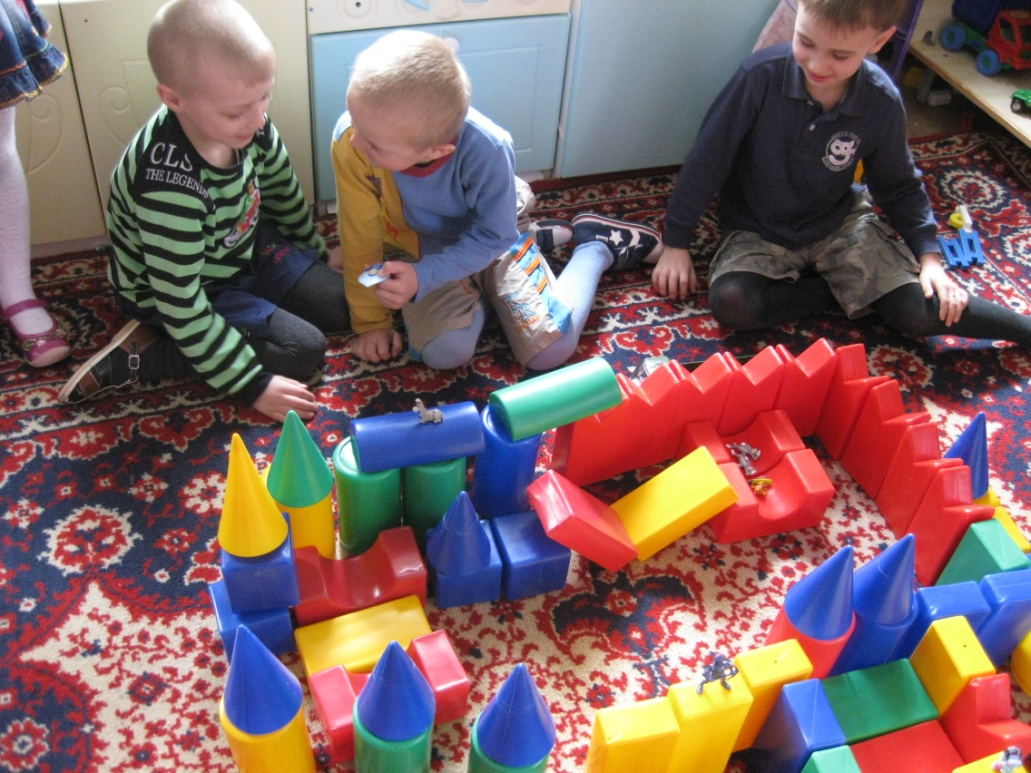 Творческие игры.
Развивают:
связную речь;
умение вести диалог;
умение задавать вопросы
  и отвечать на них полными   ответами;
умение  составлять простые
   и сложные предложения;
  культуру общения и речи;
  правильность постановки ударений 
  словах.
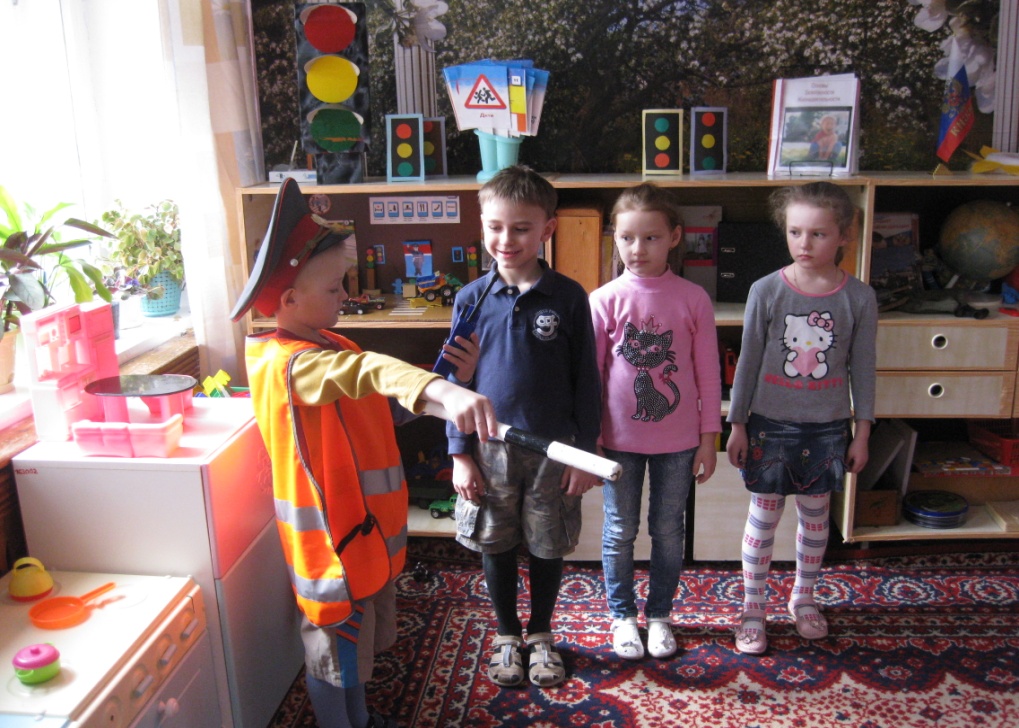 «Юные 
пешеходы»
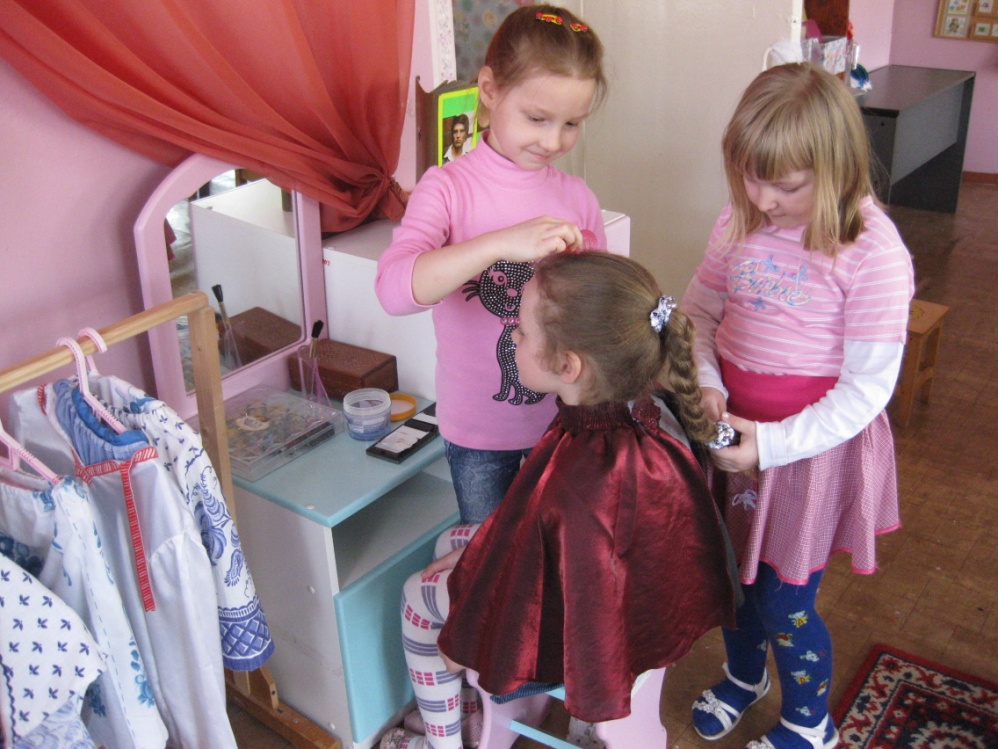 «Салон красоты».
Конструктор.
Игра в конструктор способствует:
Развитию мелкой моторики рук;
Развитию связной речи;
Развитию представлений о форме,
  цвете, пространстве;
Автоматизации звуков в ходе игры.
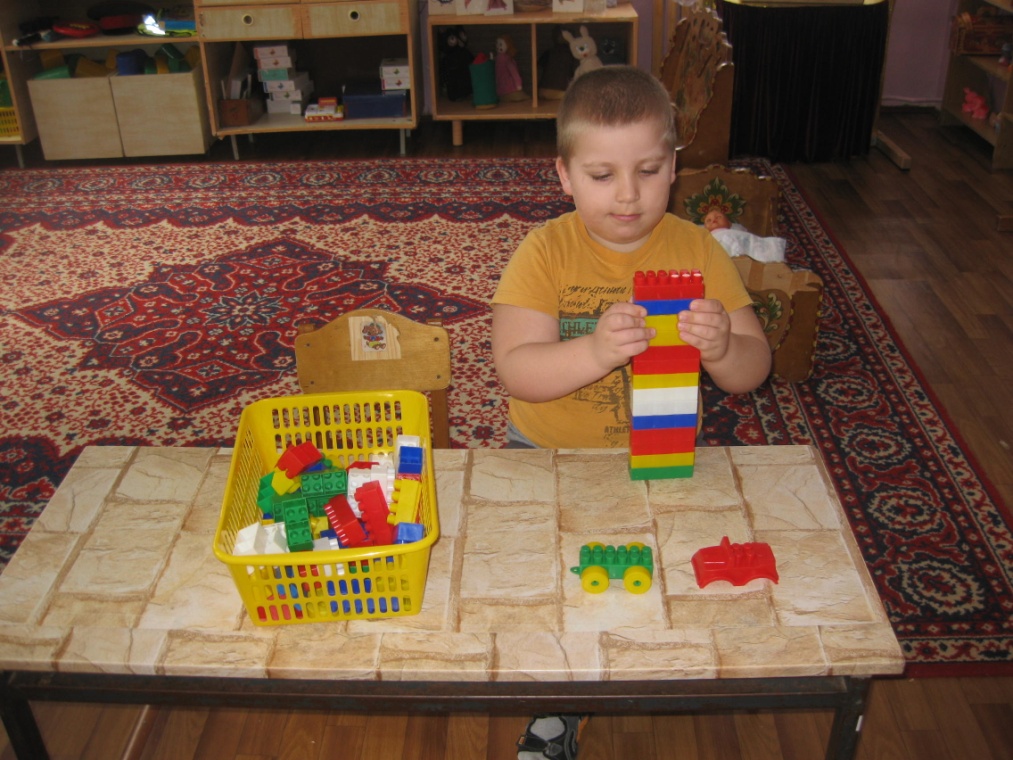 Строительство
       башни.
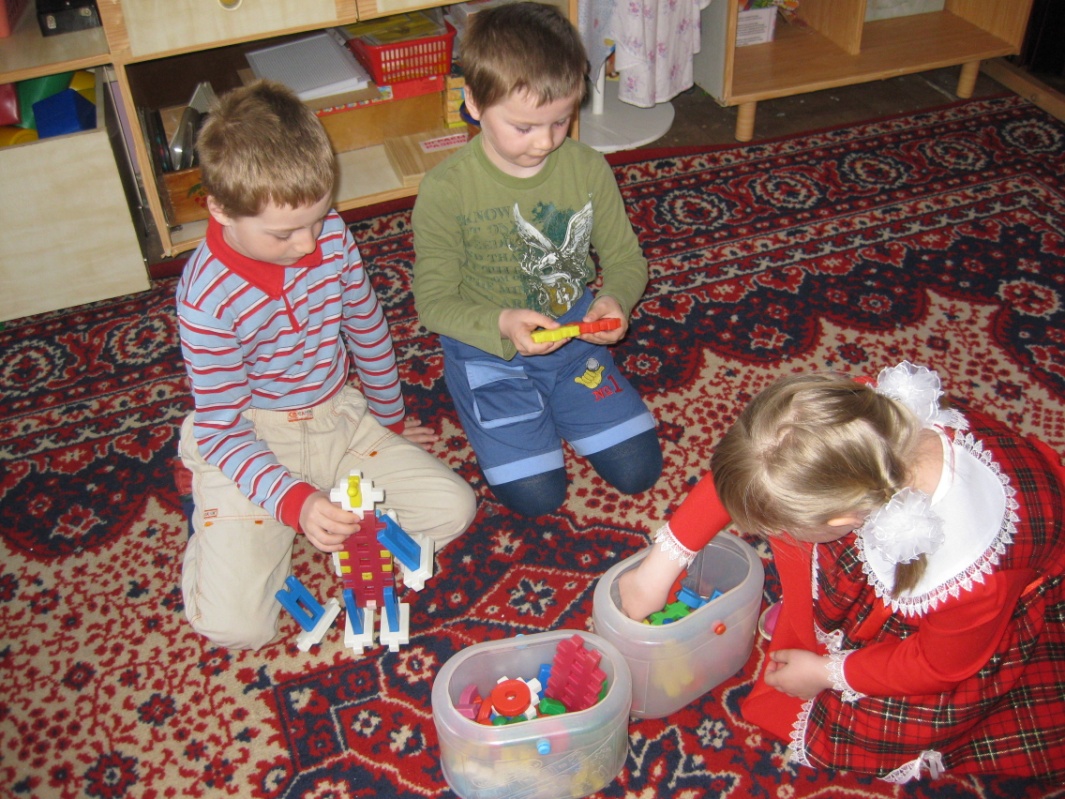 Робот.
«Чем богаче и правильнее речь ребенка, тем легче ему высказывать свои мысли, тем шире его возможности познать действительность, полноценнее будущие взаимоотношения с детьми и взрослыми, его поведение, а, следовательно, и его личность в целом. И наоборот, неясная речь ребенка весьма затруднит его взаимоотношения с людьми и нередко накладывает тяжелый отпечаток на его характер».
Беляева Н. И.